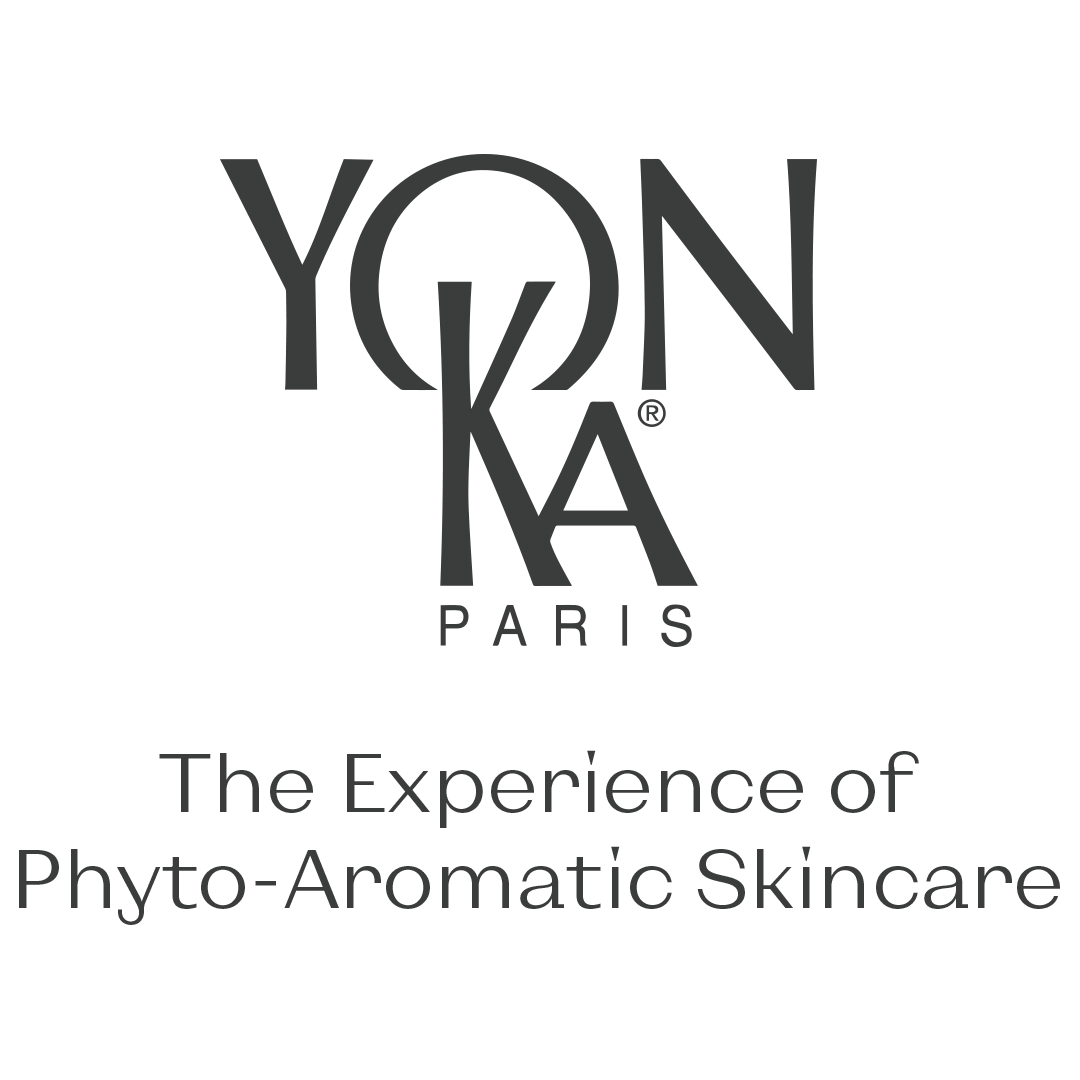 My training path
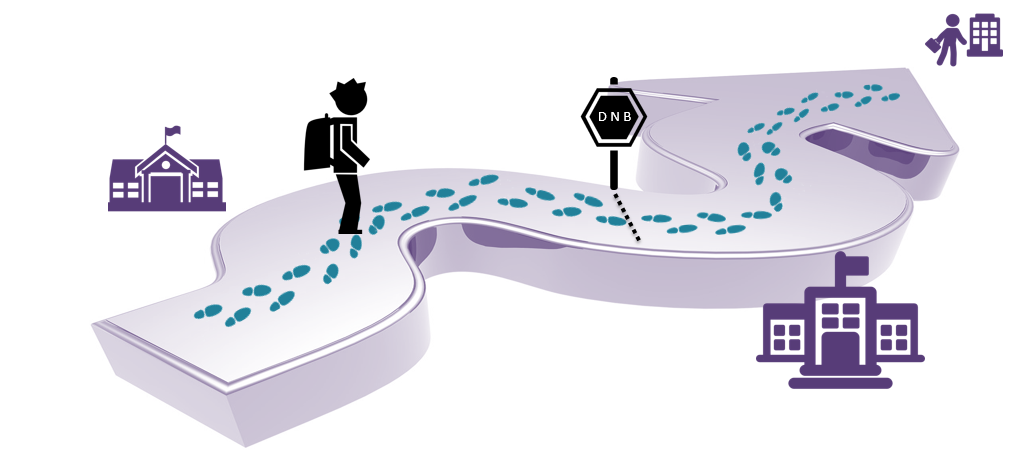 IMMERSION TRAINING LEVEL 1
VALIDATION TRAINING
LEVEL 2
[Speaker Notes: The Yon-Ka training course is divided into 2 parts:
the 5-day immersion training
the one-day validation training

During the previous "rendez-vous YON-KA" we discovered the 5 days "IMMERSION" training

Today we are going to discover the validation day, which takes place between 6 months and one year after the level 1 training]
Validation training module
WHAT IS IT ? 

A customizable training for all those who have already followed a Yon-Ka IMMERSION training. 

Ideally between 6 months and 1 year after level 1 training.

To confirm, review and deepen your knowledge.  

Which reinforces the new Yon-Ka training course and the follow-up of the training.
[Speaker Notes: we quickly realised that after the level 1 "immersion" training we did not see the beauticians again for several years. And when we saw them again, we noticed that the fundamental steps were not or no longer known, and that the knowledge was not sufficient to advise and sell YON-KA products and treatments.

we have therefore created a level 2 module to check the level of the beauticians and deepen their knowledge :

A customizable training for all those who have already followed a Yon-Ka IMMERSION training. 

Ideally between 6 months and 1 year after level 1 training.

To confirm, review and deepen your knowledge.  

Which reinforces the new Yon-Ka training course and the follow-up of the training.]
Validation training module
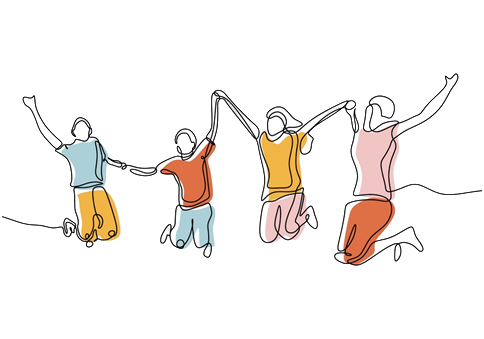 A TEAM BUILDING DAY !
A team spirit

One celebrity per team

Colored wristband
  
Competition

Gift for the winning team !
 This one-day training course was designed to be a little bit different : 

 More playful and interactive approach. 
The information is less ascending.
OBJECTIVES
Validate knowledge 
Review everything that has been seen during the training 
Identify strengths and weaknesses
Validation training modulePlanning
The 
Crazy- Scientist
The Big   Battle
VIP Appointment
9.30-12.30
13.30-17.30
True/false
Practice
[Speaker Notes: Table plan in advance in relation to the personality: Easel and colored bracelet for the teams: 3 teams 

The crazy scientist: We start with the crazy scientist who wants to know everything about their expectations!

VIP appointments: We will then invite 3 celebrities who will ask them for their beauty routine.

Game of the great battle: 2 or 3 teams.]
The Crazy Scientist
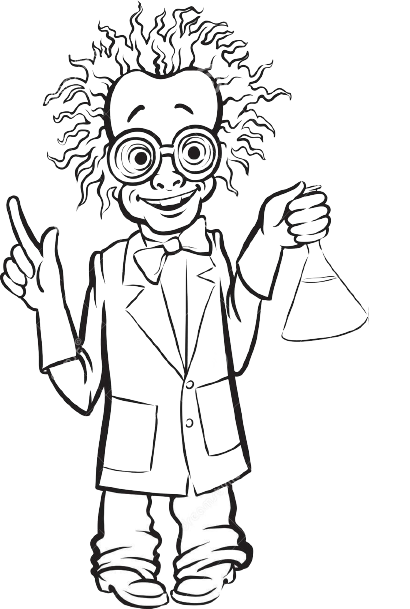 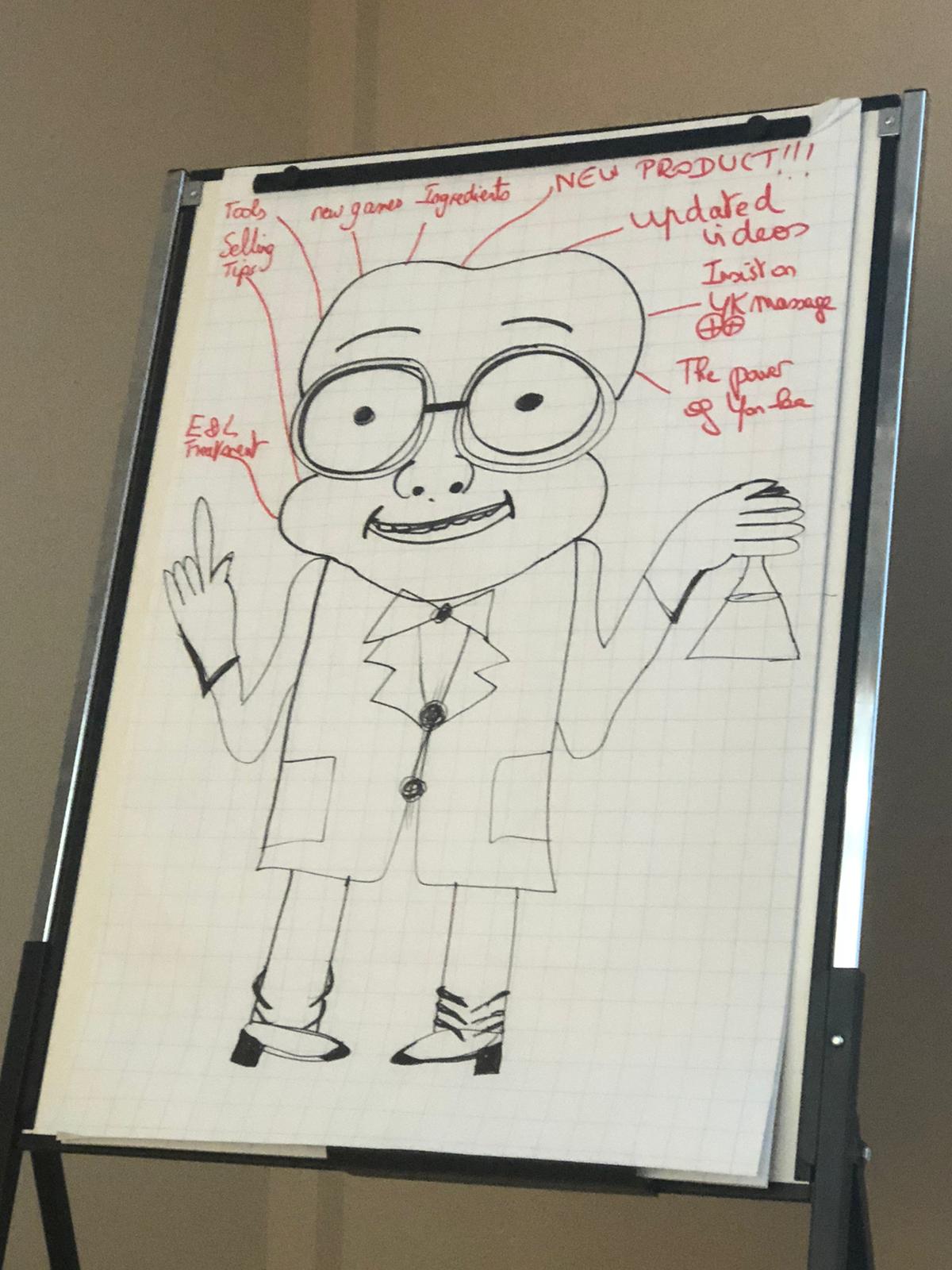 OBJECTIVES
Discover the expectations and needs of each participant
Orientate our tailor-made training day
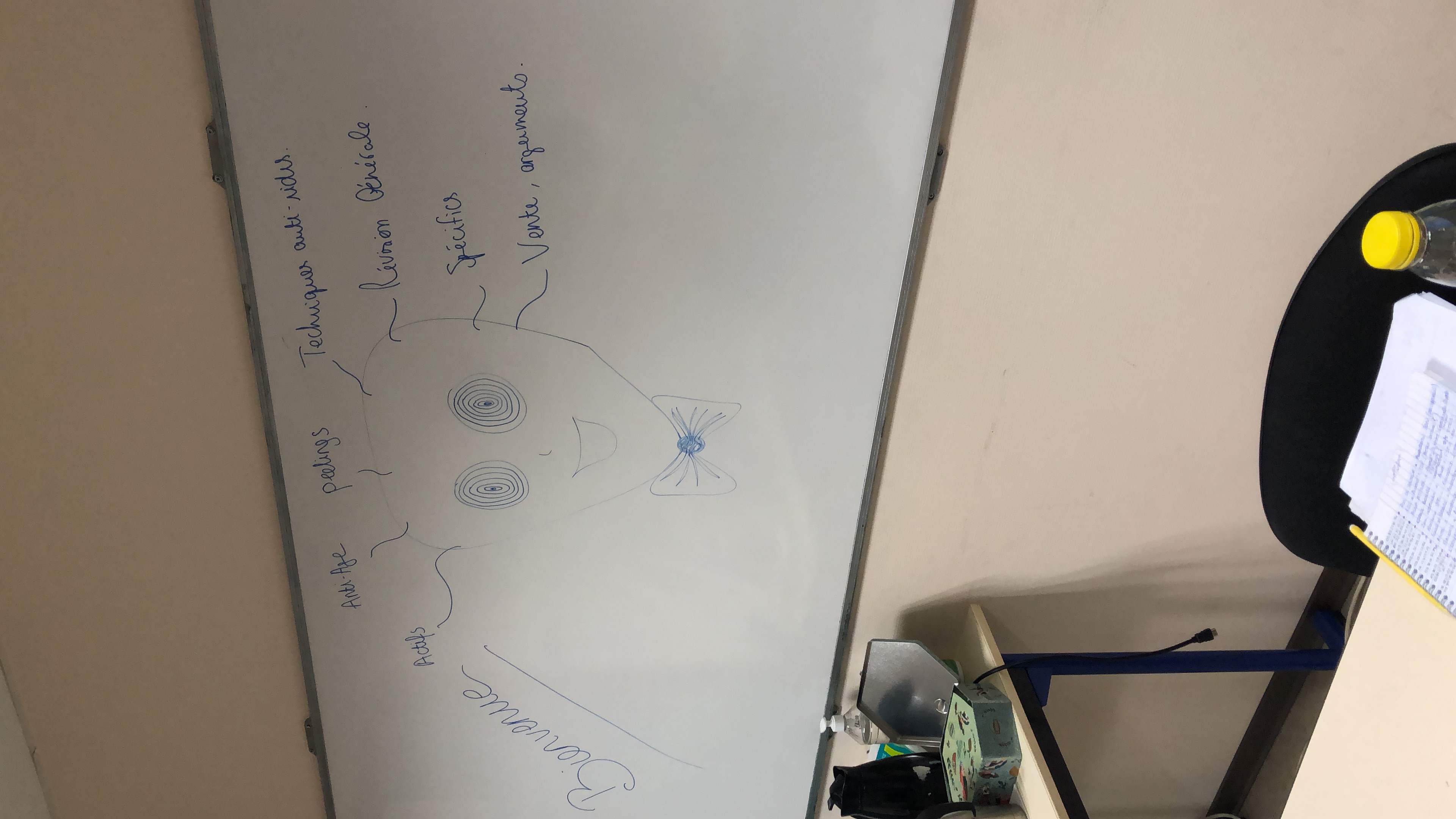 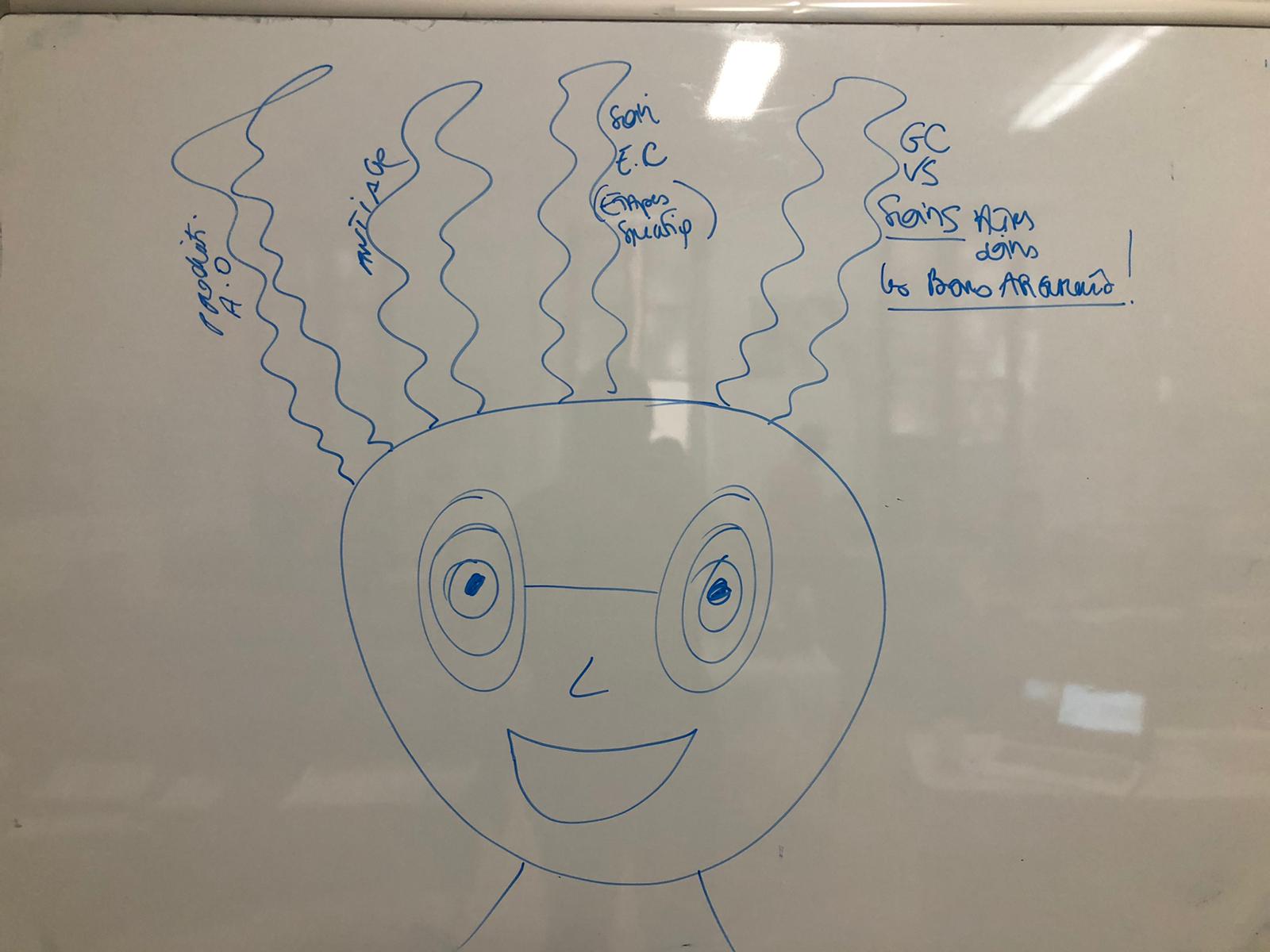 [Speaker Notes: The crazy scientist: 

to introduce the day, we look for the expectations and needs of each participant
We start with the mad scientist who wants to know everything about their expectations! 

Draw a crazy scientist's head and complete it during the round table with the expectations of each team : each expectation represents a section of hair

you can decide to fill it in yourself or to involve each participant

Allows to adapt the “tailor made” training. Even if we have a predefined programme, we will be able to adapt it to meet the needs of the participants]
VIP appointment
THE BEAUTY PRESCRIPTION
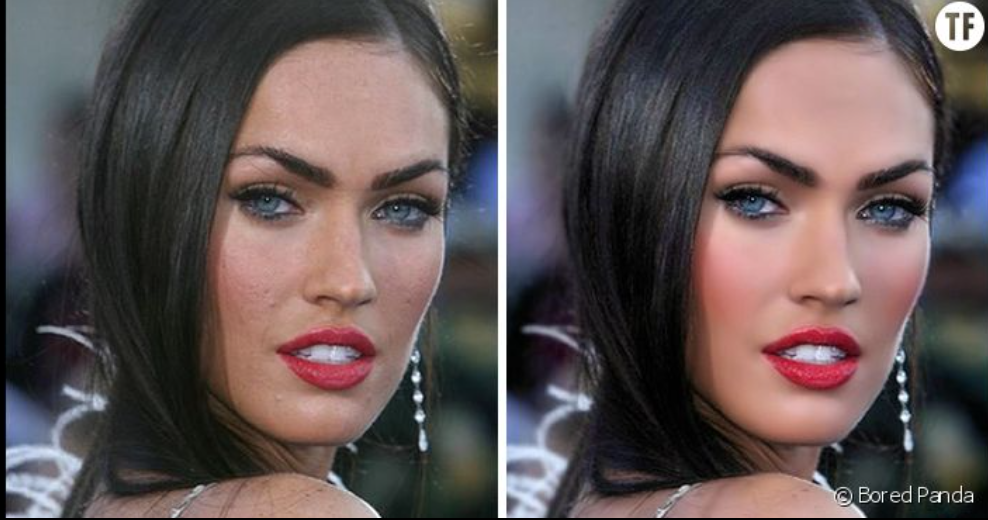 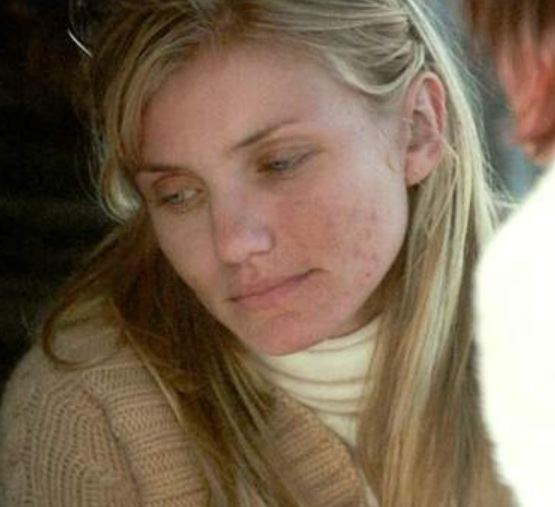 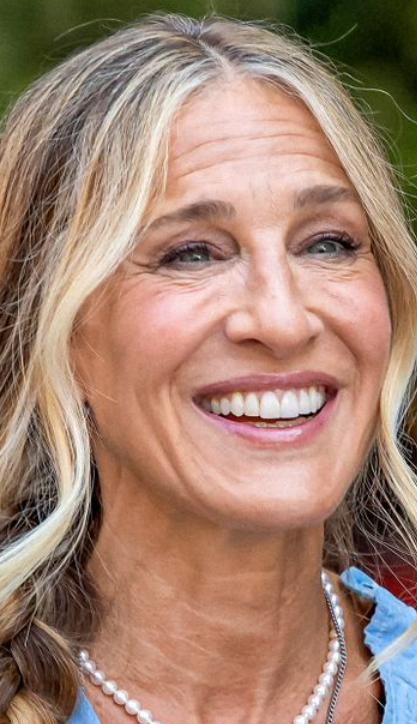 OBJECTIVES
Learn how to ask good questions for a skin diagnosis 
Practice active listening and retain important information 
Use the beauty prescription in a systematic and efficient way
3 TEAMS – 3 VIP

In each team, someone will play the role of the celebrity. The other members have to ask her the right questions in order to complete her beauty  prescription adapted to her needs.
1 You have 5 minutes to make her diagnosis and ask her all the questions you want 
2 fill in the beauty prescription
(select 10 products)
The points  
1 point for each good answer
+ 1 bonus point 
for the treatment
[Speaker Notes: 1st collective game : VIP APPOINTMENT

when possible, we ask internal people to play the role of VIPs

You all know the importance of skin diagnosis. It is therefore crucial to make it essential and effective]
VIP appointment
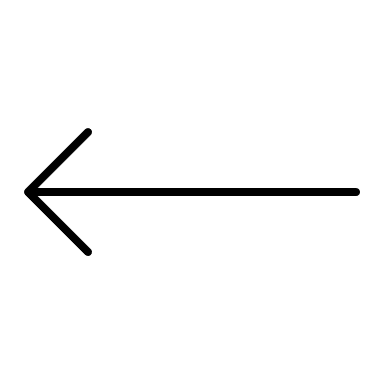 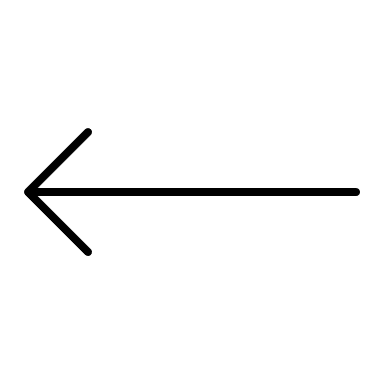 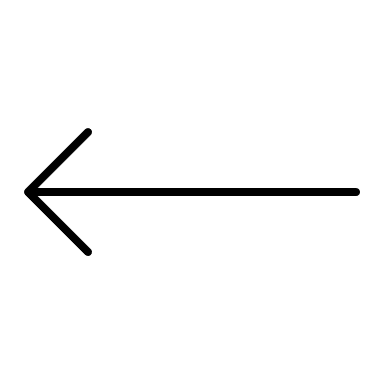 NEW SKIN :
NUDE PERFECT & RENEWING PRODUCTS 

TREATMENTS :
PEELING30
ANTI-IMPERFECTIONS :
PURITY & MATIFY

TREATMENTS :
PURITY20
ANTI AGING : 
AGE CORRECTION & AGE EXCEPTION
SERUM C20

TREATMENTS :
VITAMIN C25
EXCELLENCE CODE
[Speaker Notes: Each celebrity allows us to deepen our knowledge of a range or products and the associated professional treatments]
VIP appointment
VIP appointment
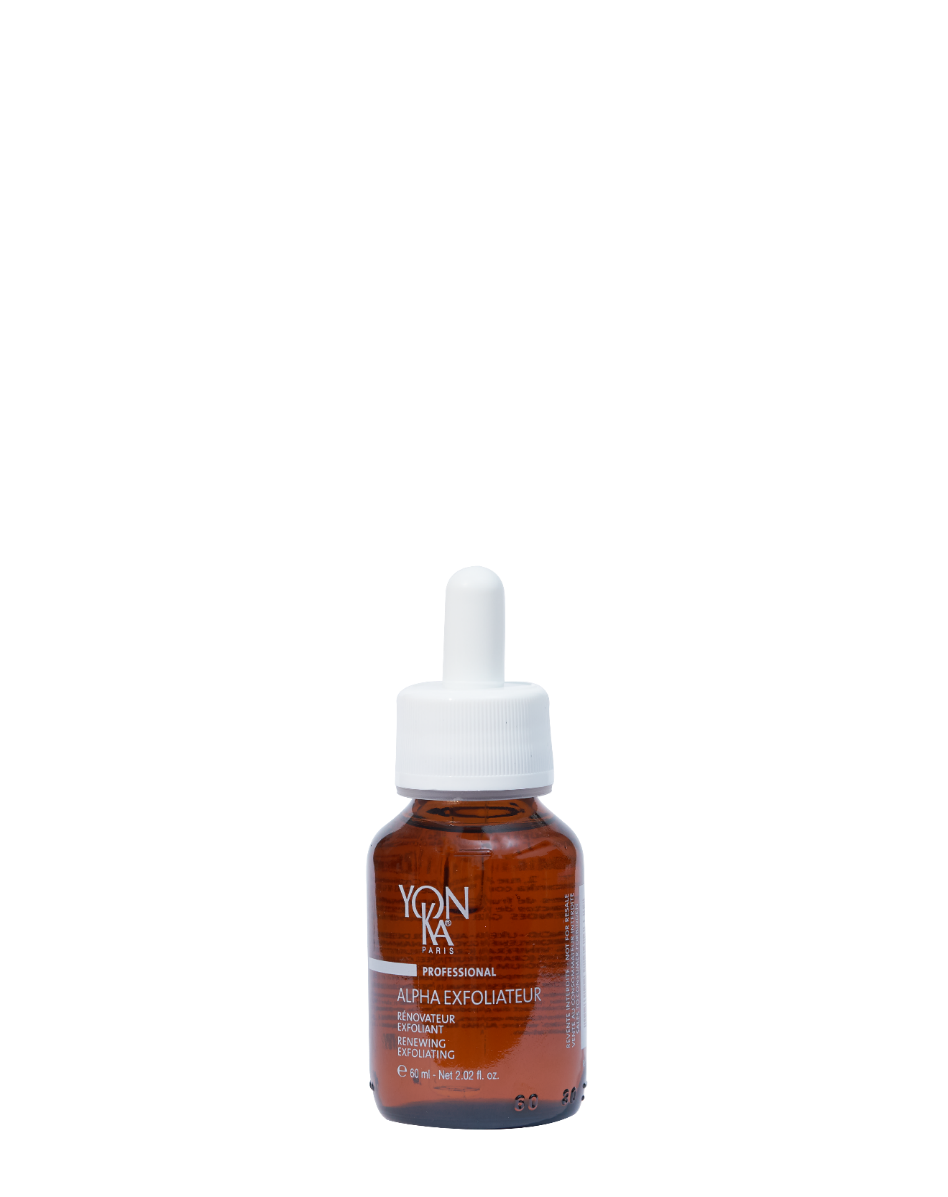 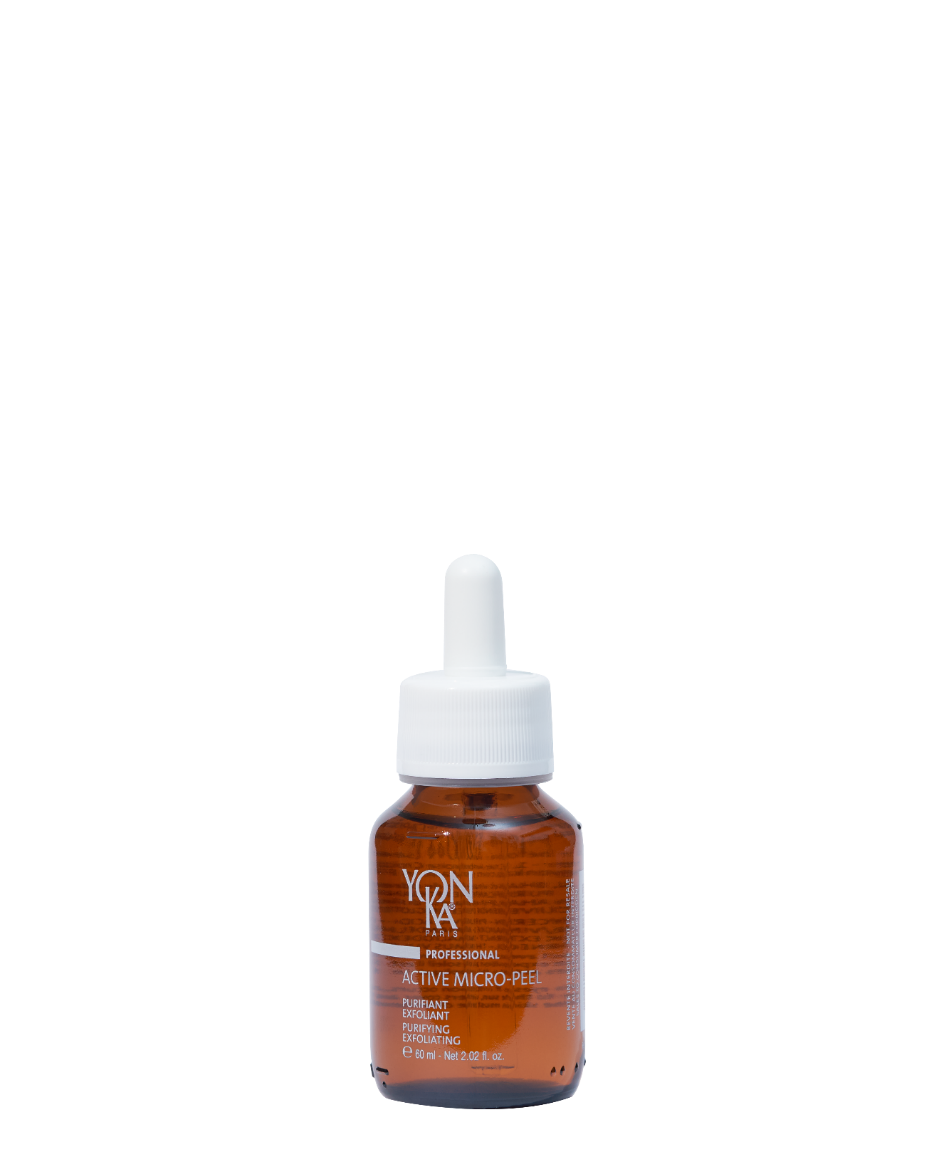 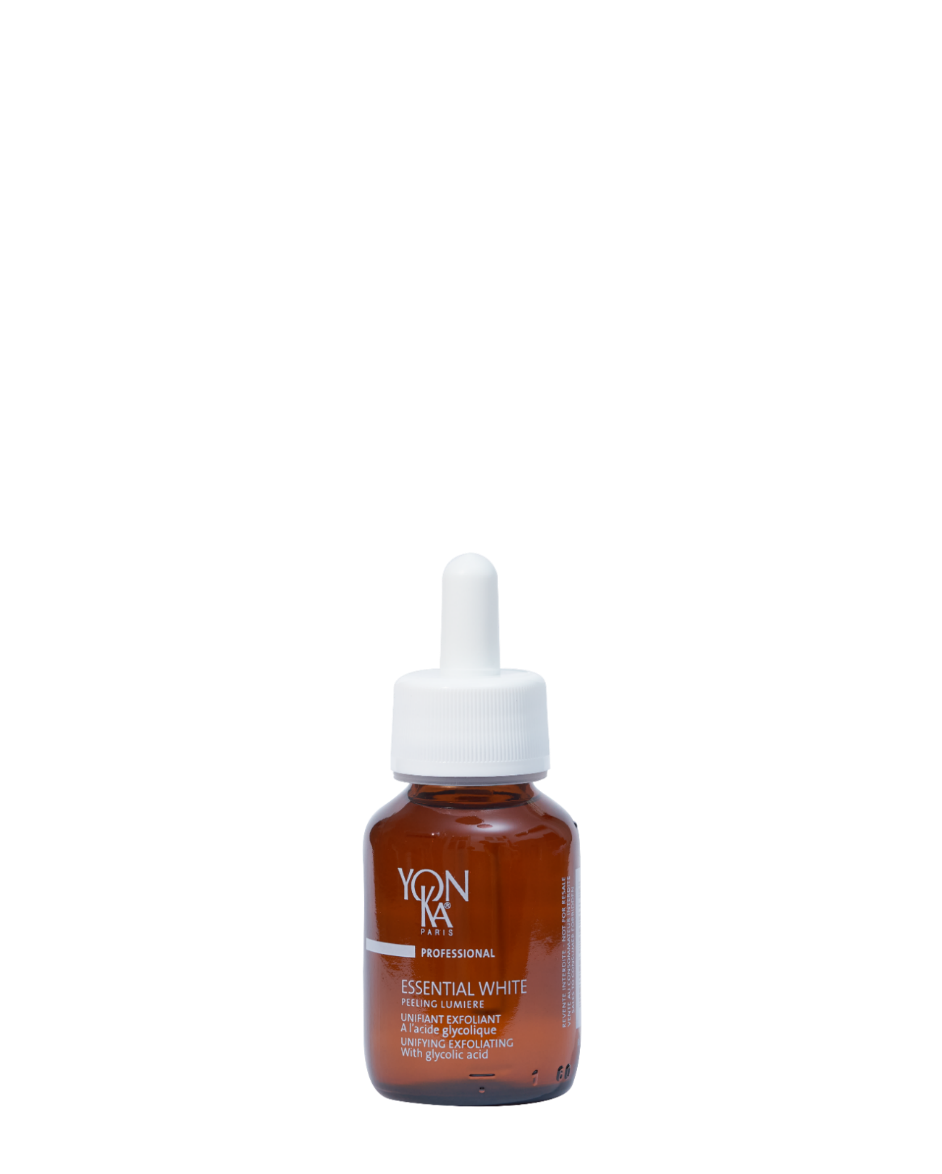 THE PEELS WORKSHOP
OBJECTIVES
Deepen the knowledge of beauticians on peels 
Confirm the methods of use
 Feel more comfortable to recommend and use each peel
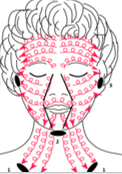 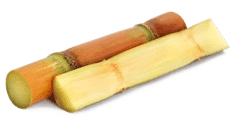 1 Depending on your celebrity and the diagnosis made just before, select the recommended peel and all the associated. Keep only the right elements on the tray
The points 
1 point for each good element. 

+1 bonus point for the peel demo.
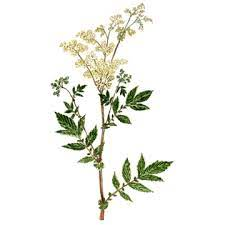 3 PEELS – 3 TECHNICS

Each team has at its disposal a tray with: 
the 3 peelings, all the associated accessories and techniques, the quantity of product needed, the removal method.
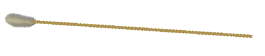 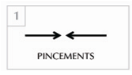 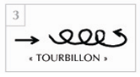 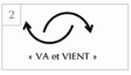 [Speaker Notes: After the advice on products and cabin treatments, depending on the needs of each personality, the most suitable peel must be found by showing how to use it and with the right equipment if necessary]
VIP appointment
have the summary table completed
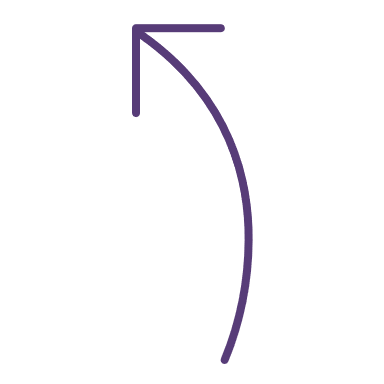 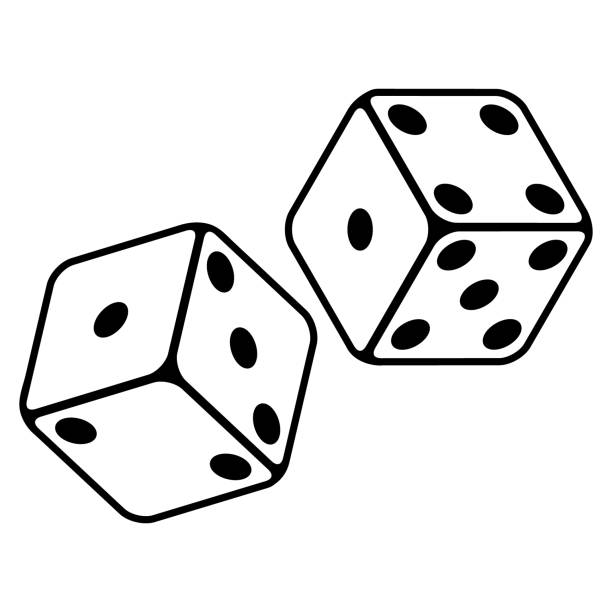 [Speaker Notes: we find here again a game to summarize the use of the peelings thanks to a table to complete

you need to find out
the different acids in each peel, 
in which treatments they are used 
and the benefits]
The big battle & the true/false
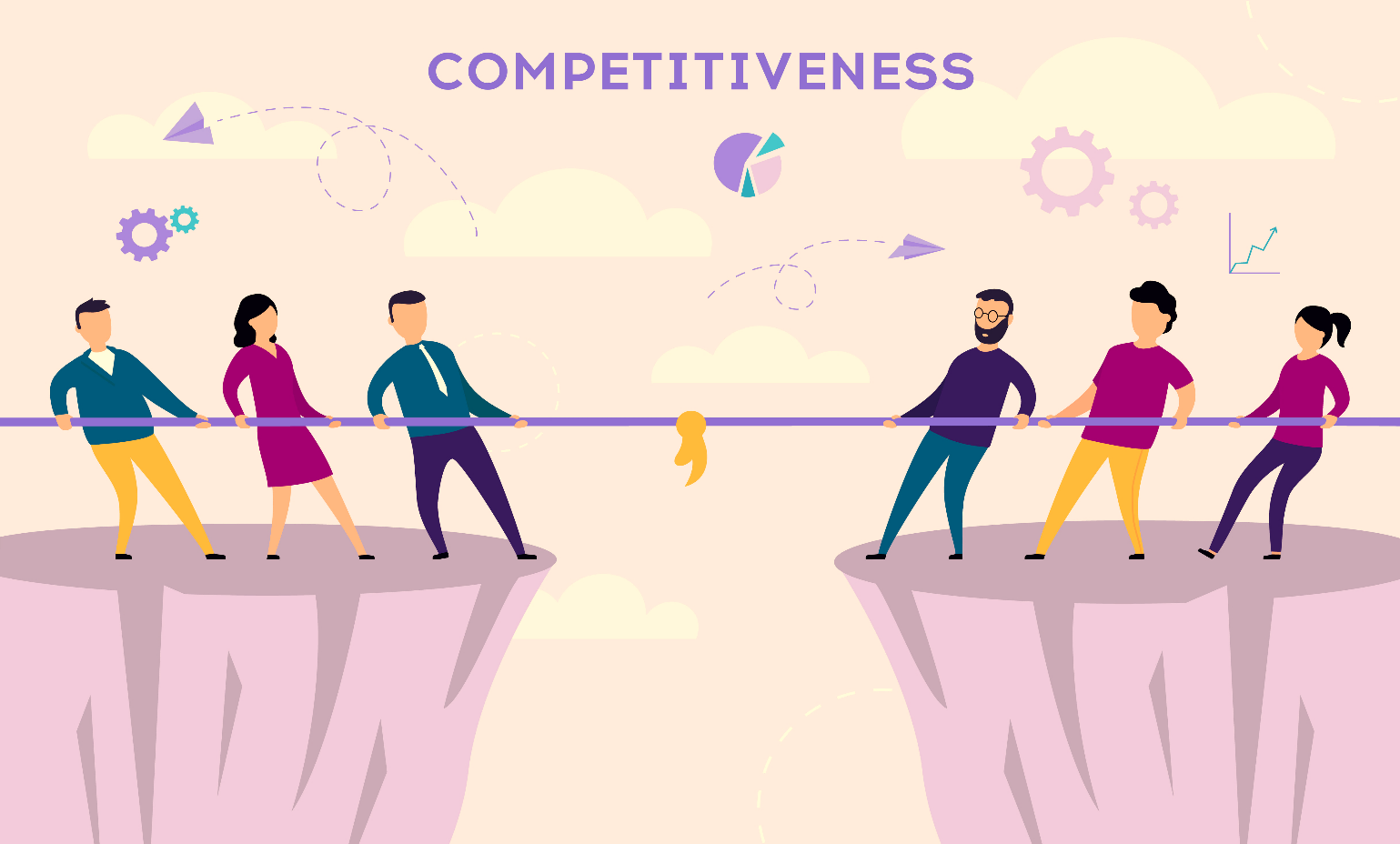 OBJECTIVES
Validate knowledge 
Review everything that has been seen during the day 
Identify strengths and weaknesses
1 Be the fastest to answer the question 

2 Be precise in your answer
The points  
1 to 3 points for each good answer
TEAMS COMPETING AGAINST EACH OTHER

Regarding THE BIG BATTLE, the trainer has questions with different levels of difficulty associated with points from 1 to 3. 
The first one to have the answer must press the buzzer and give the answer. 

For the TRUE/FALSE : different information scrolls on the board, each one must use her slate to give the answer: true or false
[Speaker Notes: we provide the games with suggested questions. Of course, you can customise your questions according to your respective markets]
Practice
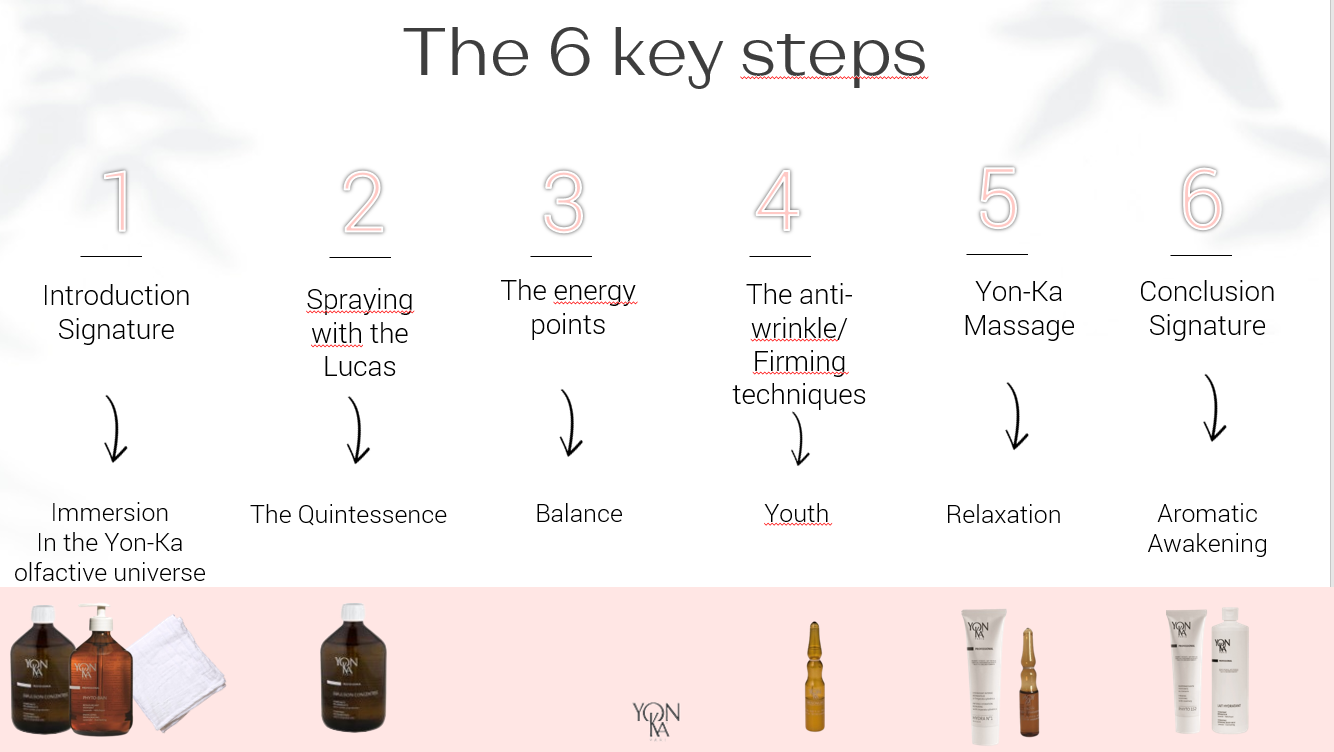 OBJECTIVES
Ensure that the fundamentals techniques are well respected
Measure the knowledge of the team
Review new or more difficult techniques according to individual needs
A CUSTOMIZED TRAINING 

One of the main interests of this training is the personalization. Thanks to the “Crazy Scientist" and the round table discussion in the morning, we can adapt the steps practiced to each group. 
In this way we have selected the 6 key steps but they can be modified according to the needs
1 Identify and share your needs  

2 Update some knowledges
[Speaker Notes: the afternoon is dedicated to practice. depending on the information gathered at the beginning of the day from the crazy scientist, we can adapt the steps according to the needs. The objective is to control the good realization of the steps and to review them if necessary.]
End of training
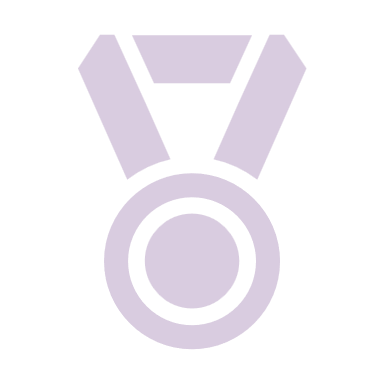 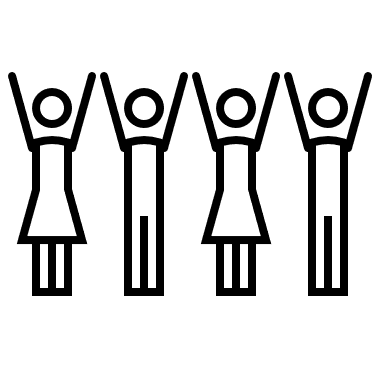 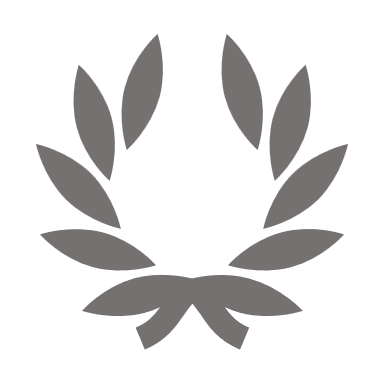 [Speaker Notes: of course, the teams' points are counted and the gifts are distributed

once again, you can customise the gifts to suit your stock. this training day is customisable from start to finish. The main idea is to meet the needs of the participants in a game-like way.

the day also allows a follow-up of your customers]
End of training
[Speaker Notes: At the end of the day we give the participants a leaflet with the essential information of the day (many summary tables, answers to the quiz questions, mocktail recipes).]
Implementation
[Speaker Notes: everything you need to get through the day is ready to use.If you need help I would be happy to help you and if possible to assist and animate at your side your validation training day.]
Photo report
CANADA
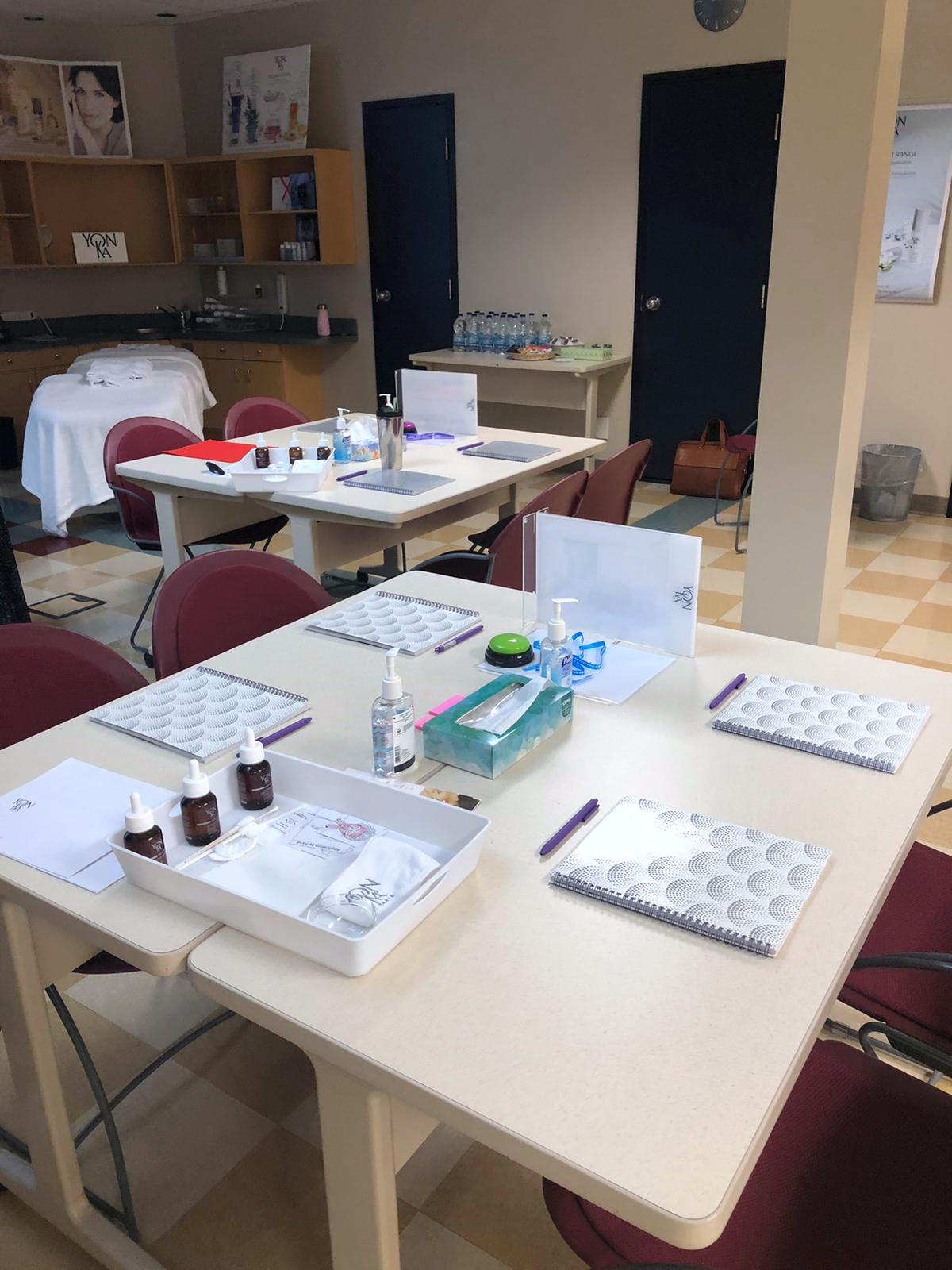 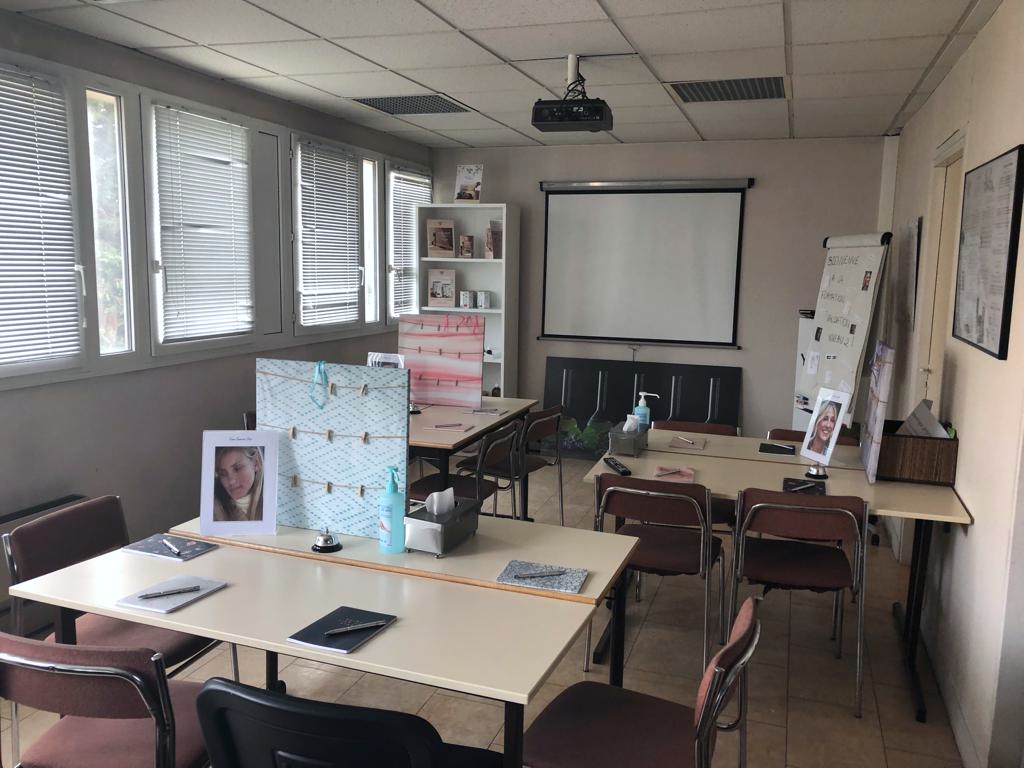 FRANCE
Photo report
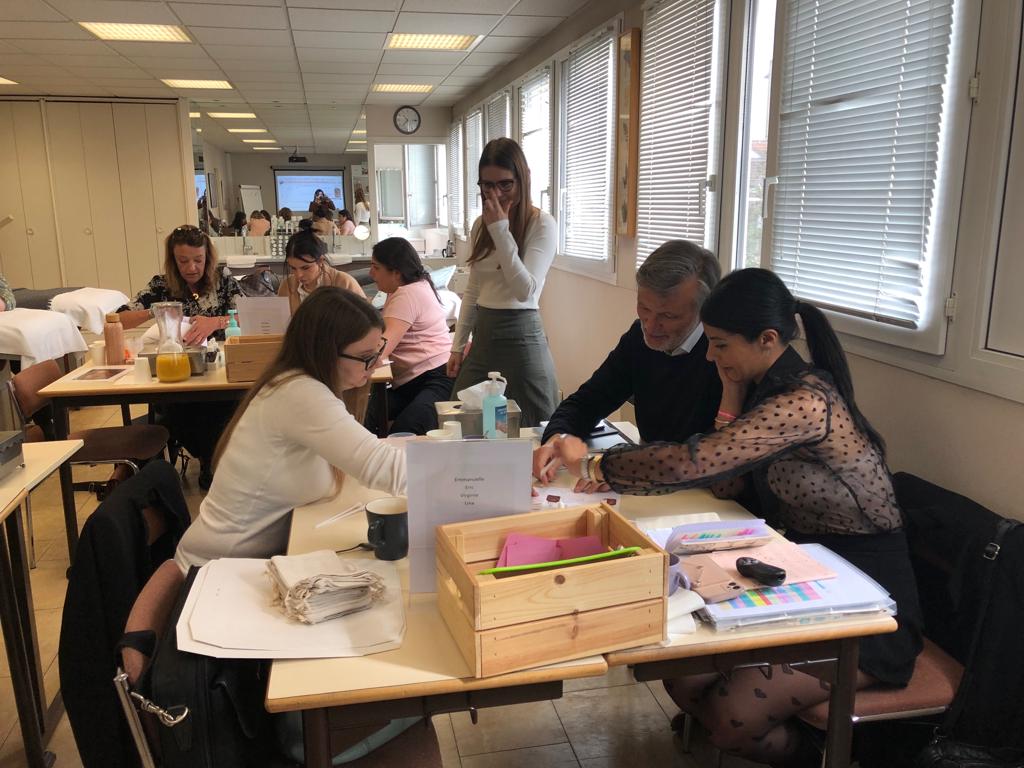 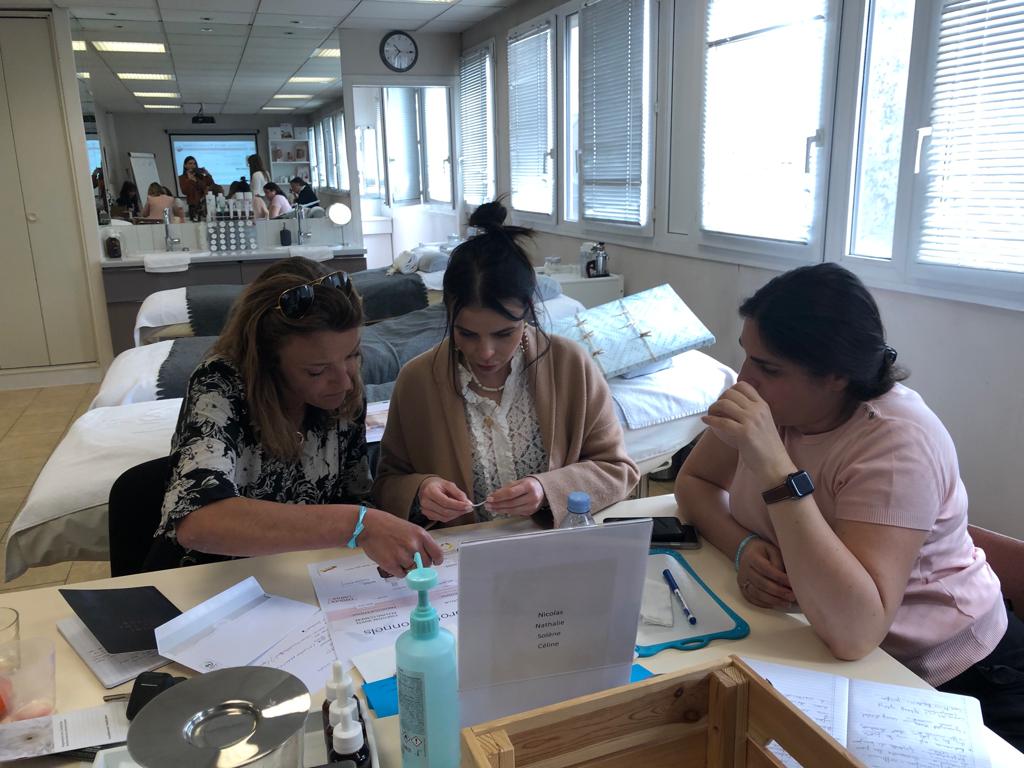 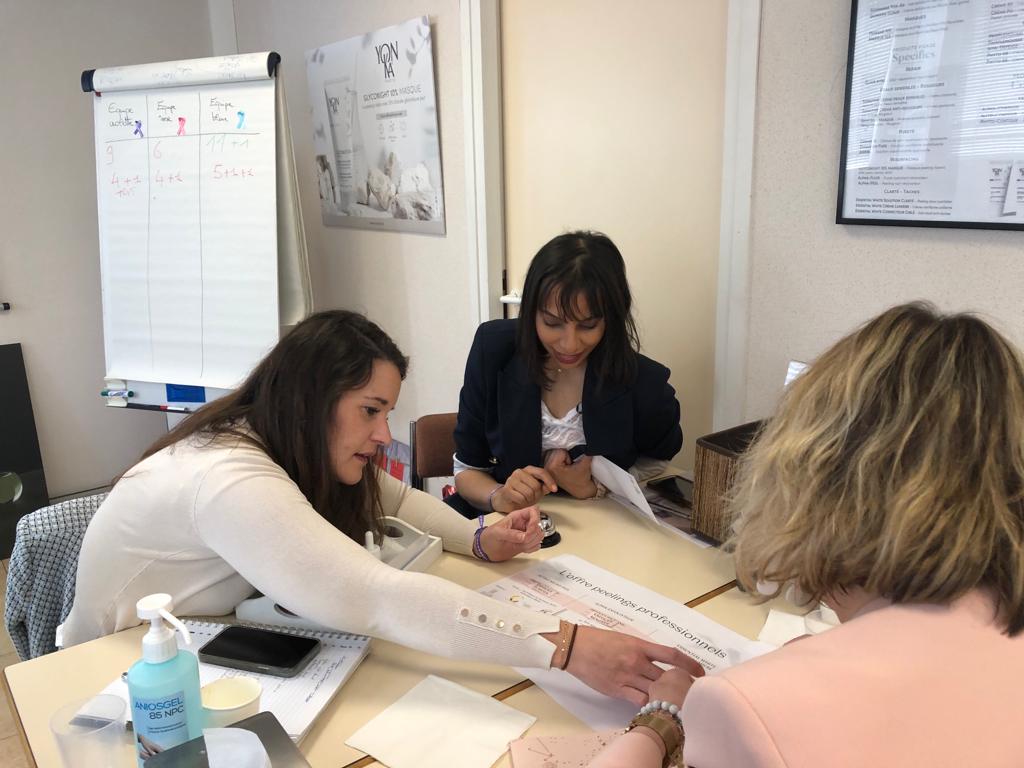 Photo report
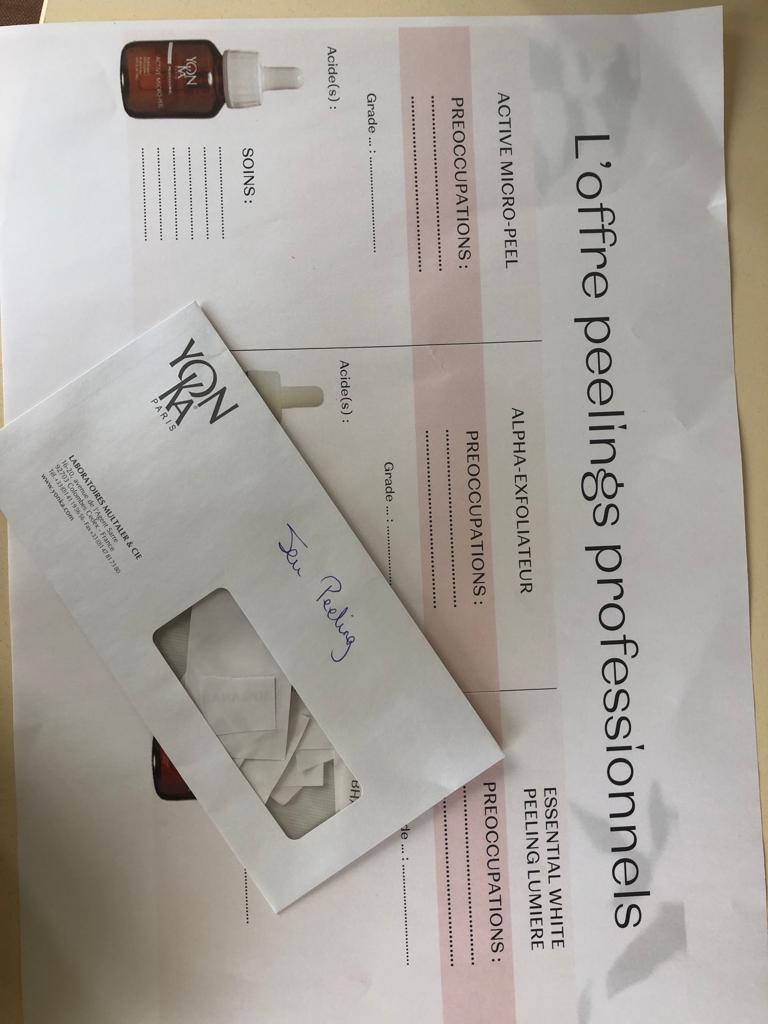 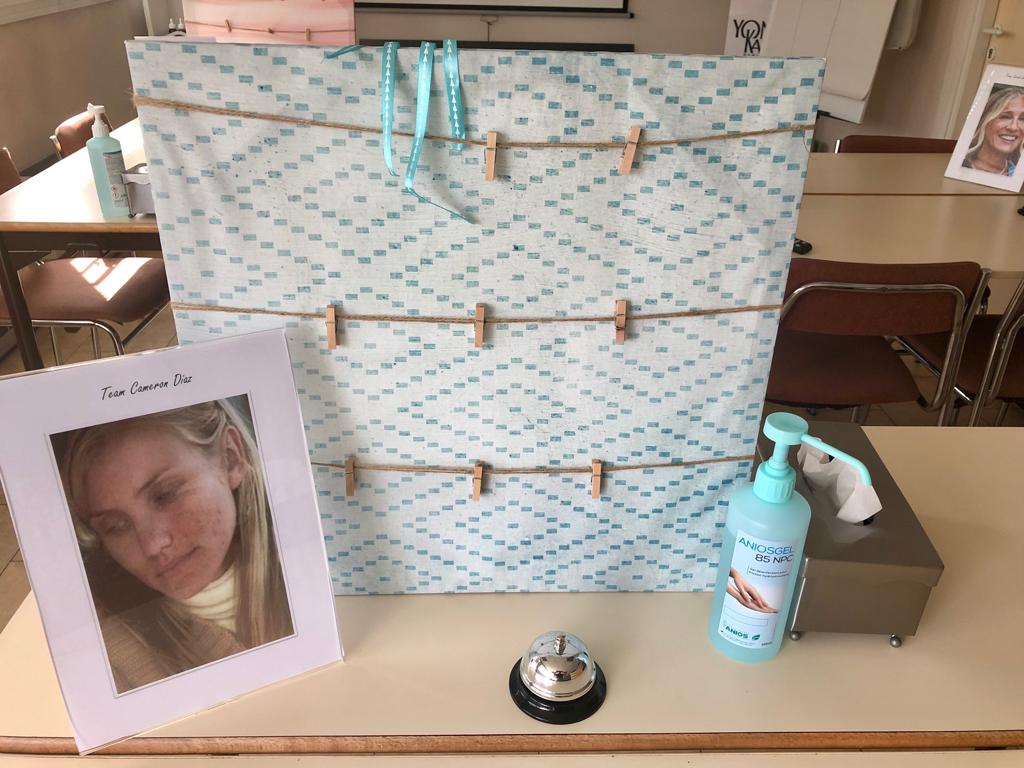 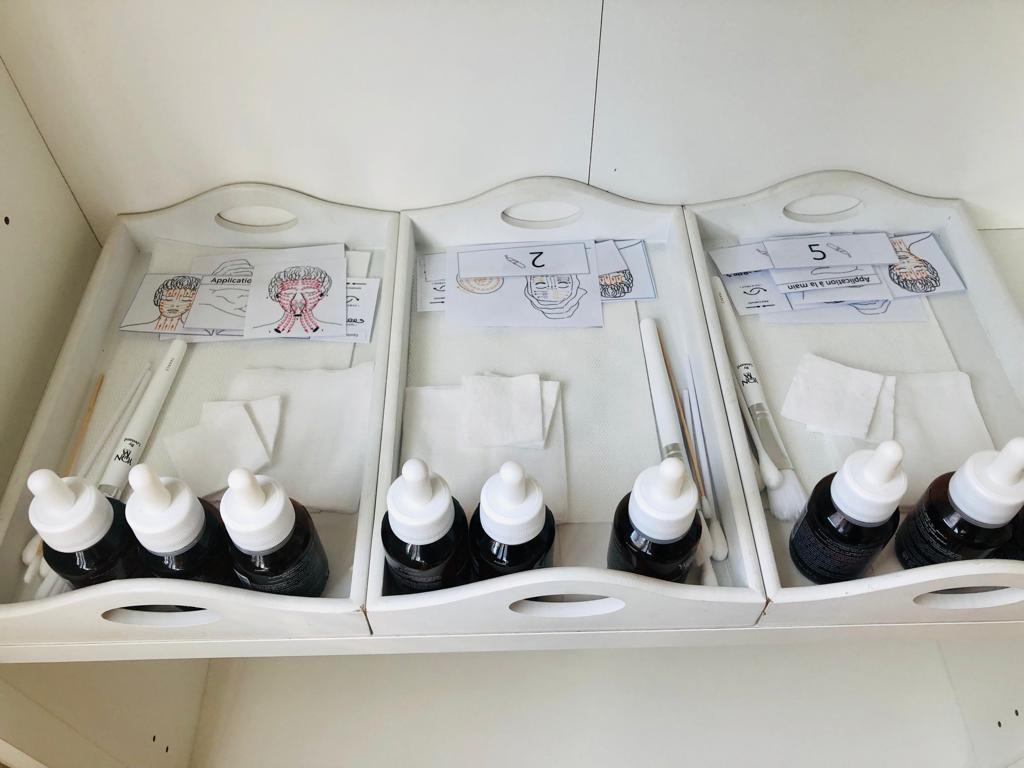 Presentation video
Thanhs !